أوراق عمل وحدة
يظهر معرفة ومهارة في التصميم والخياطة والنسيج
الدرس 11
باستخدام المسطرة قم برسم خط بطول المسطرة
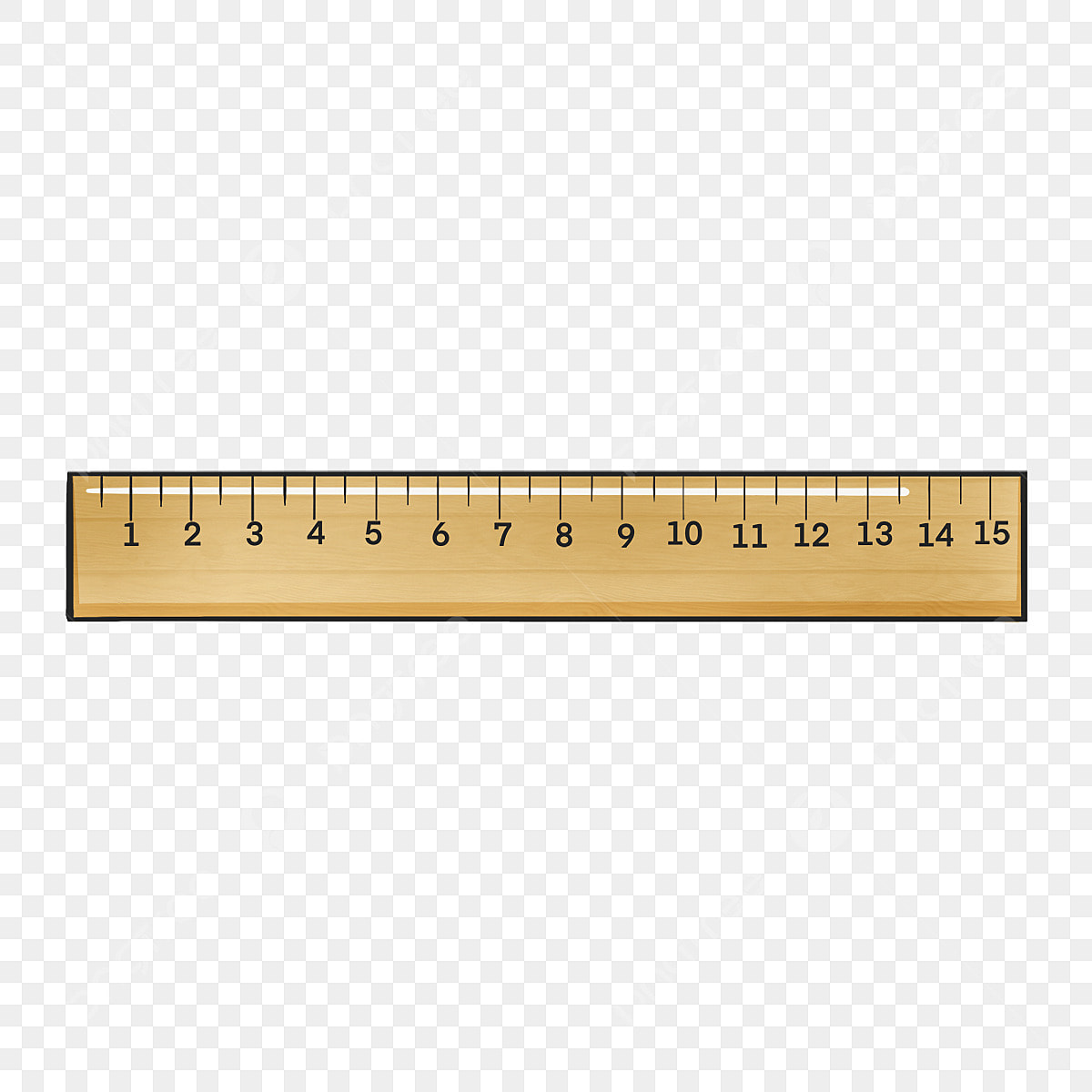